INTRODUCTION
Directions
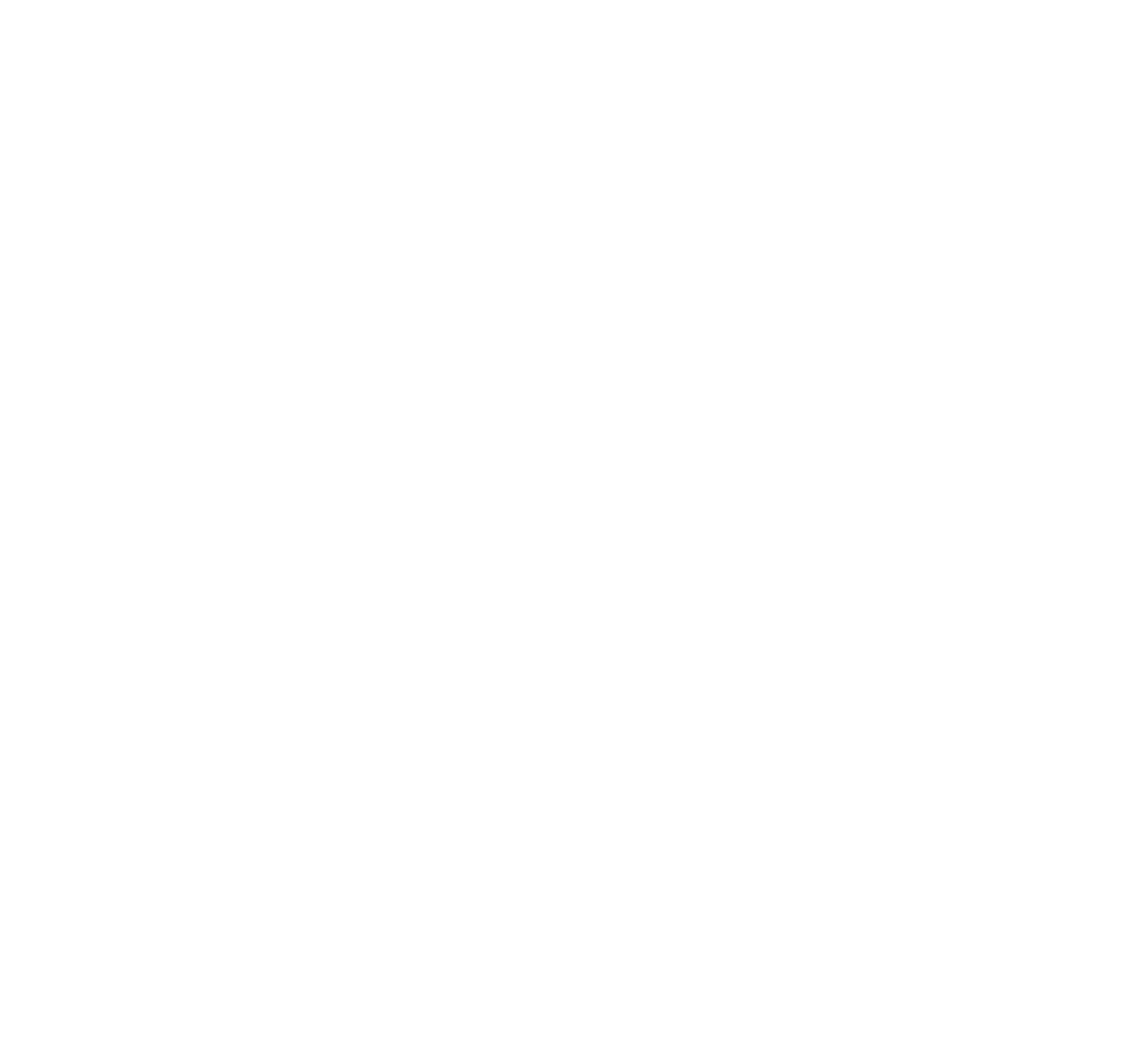 Today we’re going to read an article about African American women who fought for equal voting rights in America.
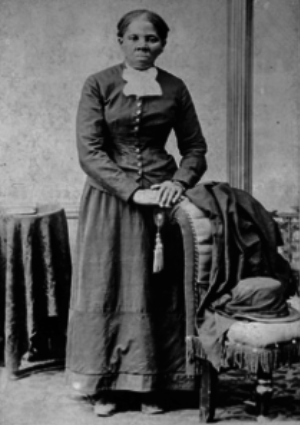 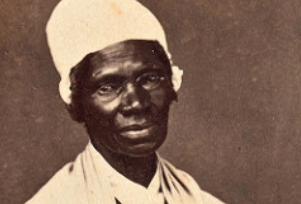 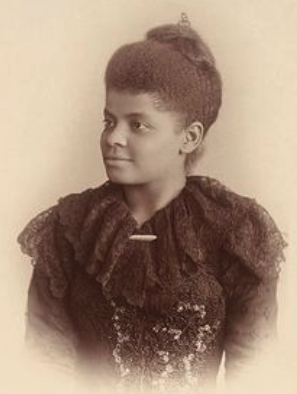 Sojourner Truth
Ida B. Wells
Harriet Tubman
AGENDA
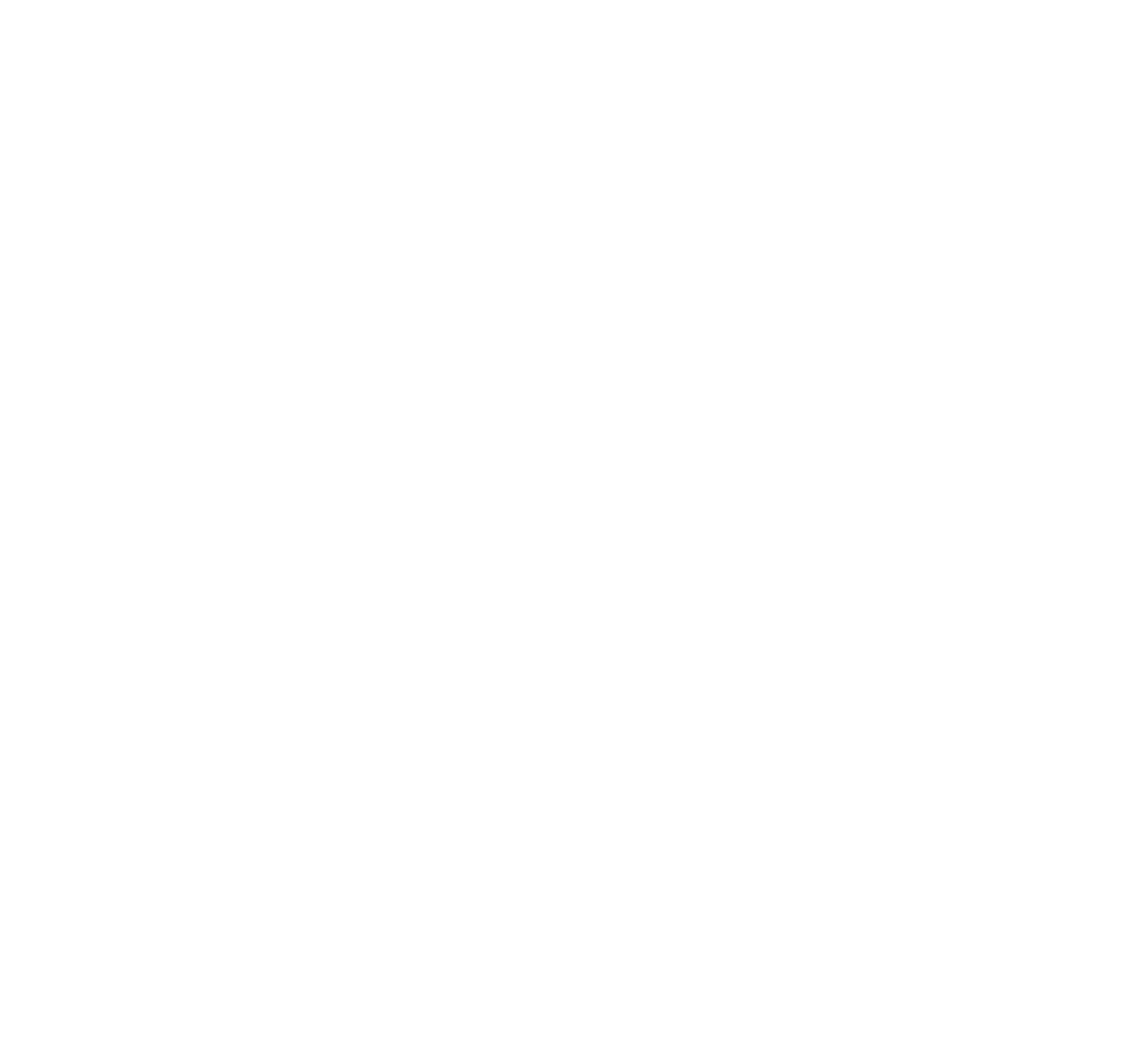 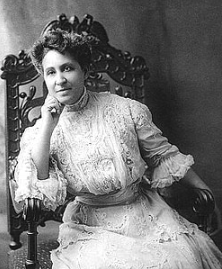 Complete Pre-reading Activity
Read “African American Suffragists” and answer the questions
Answer Exit Ticket Question
Mary Church Terrell
African-American Suffragist
Taught at M St. School in Washington D.C. (Now Paul Laurence Dunbar High School)
PRE-READING
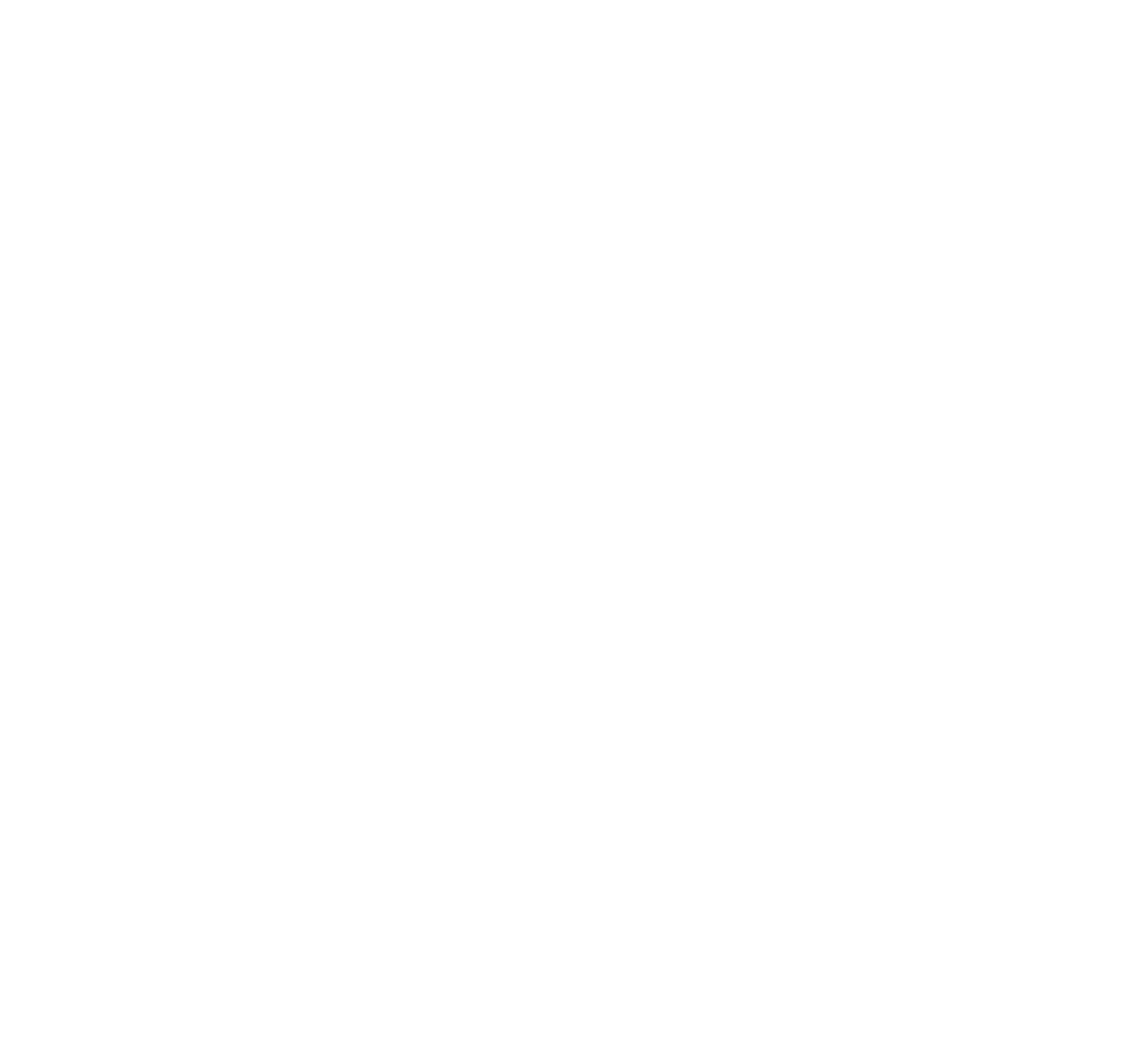 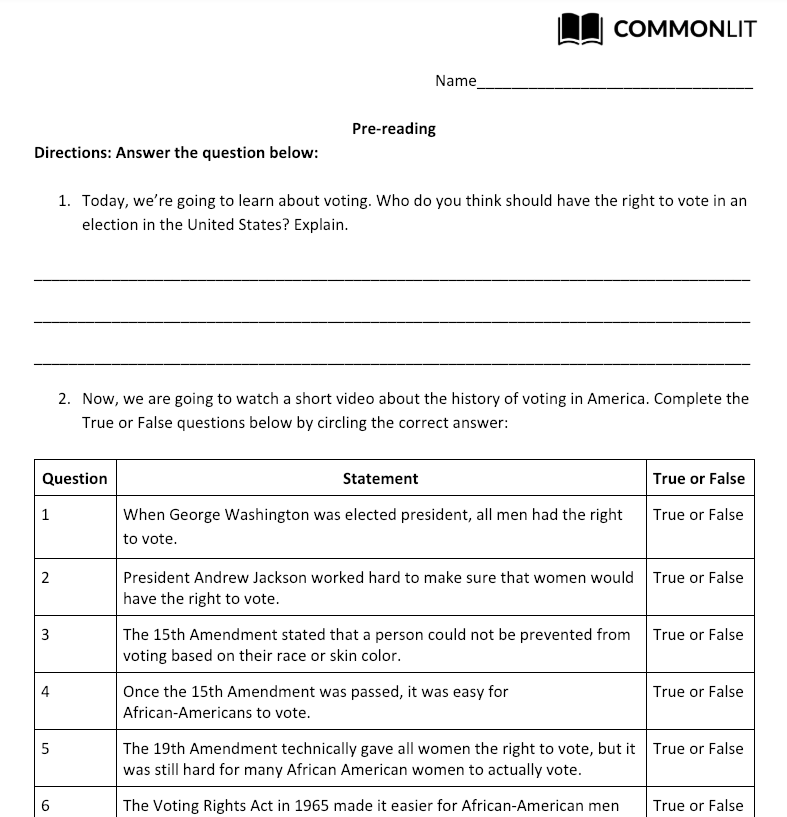 Turn to page 1 in your CommonLit packet.
Answer Question 1
PRE-READING
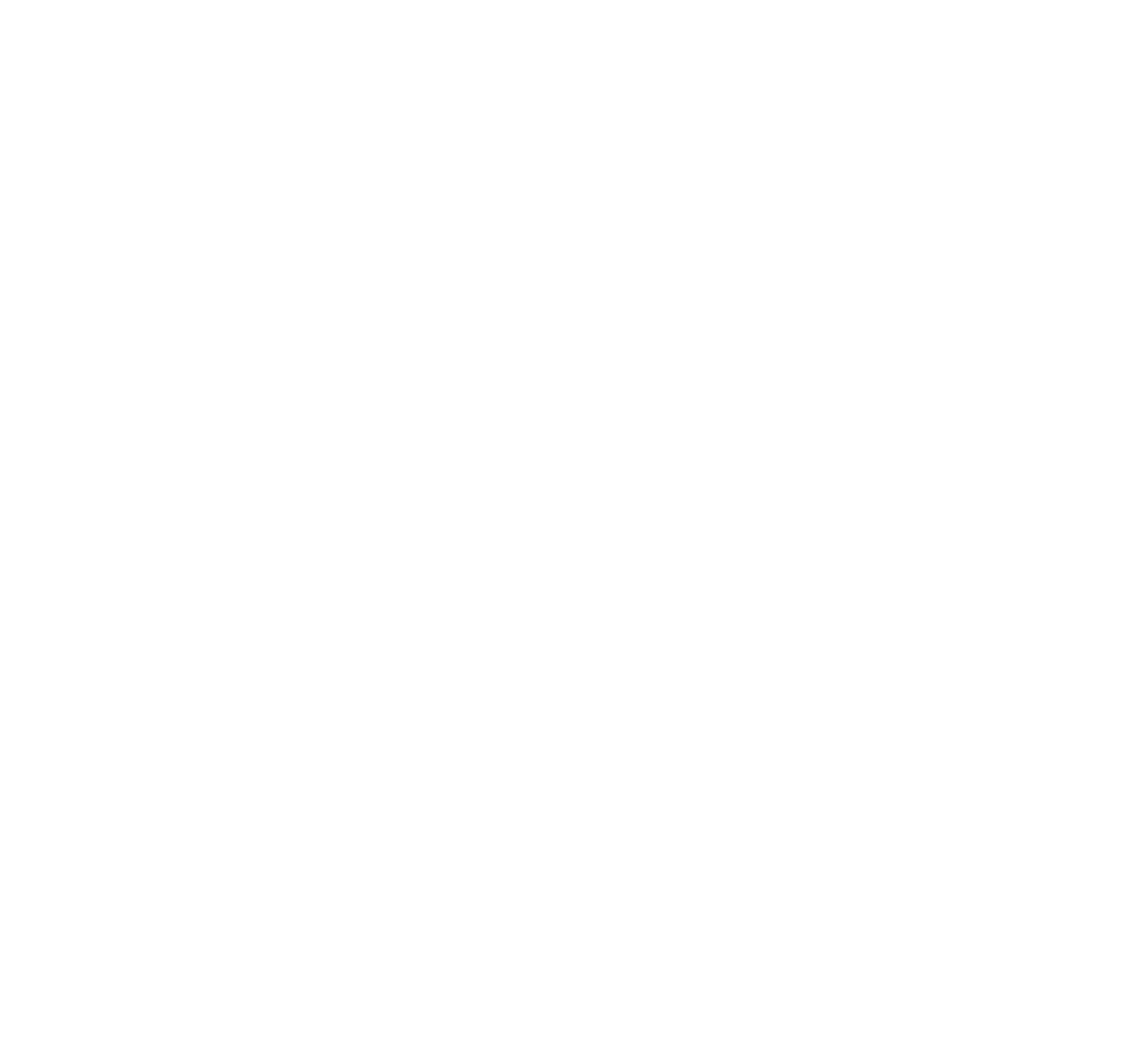 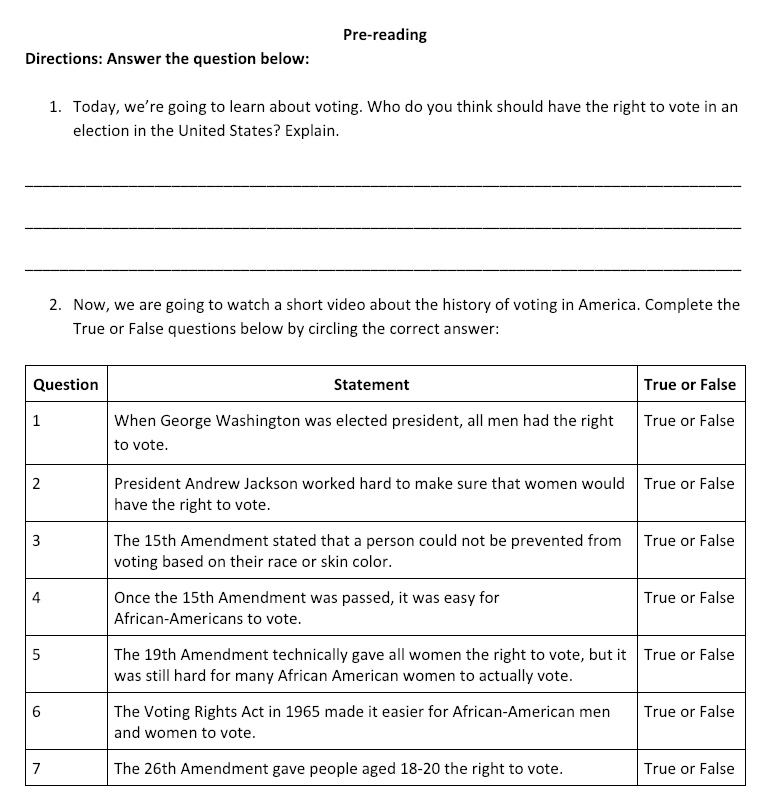 Now we will watch a short video about the history of voting rights in the United States.
After we watch the video, circle “True” or “False” next to each statement.
PRE-READING
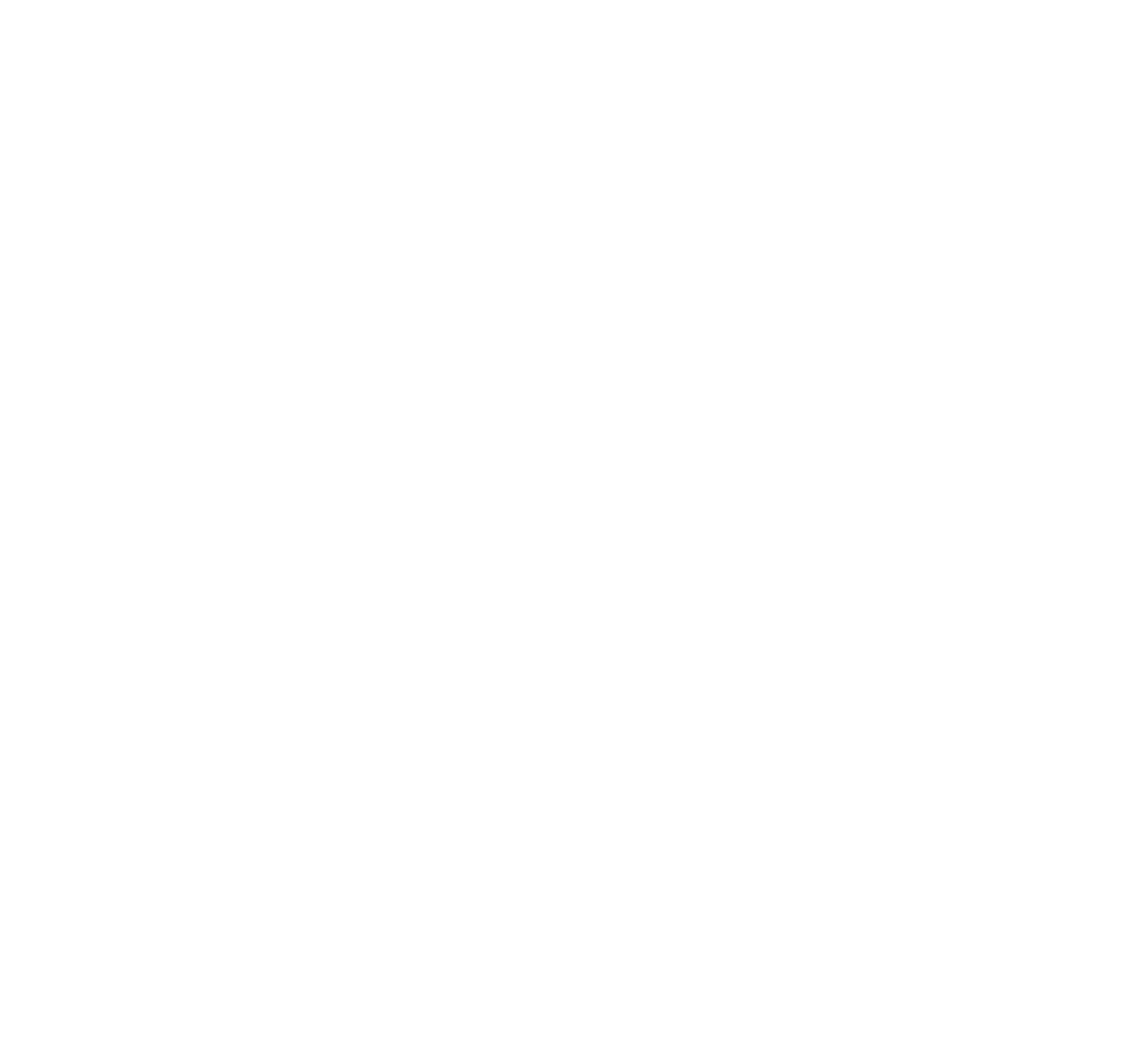 Now we will watch a short video about the history of voting rights in the United States.
After we watch the video, circle “True” or “False” next to each statement.
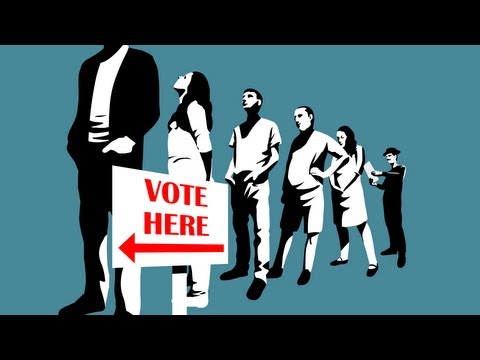 PRE-READING
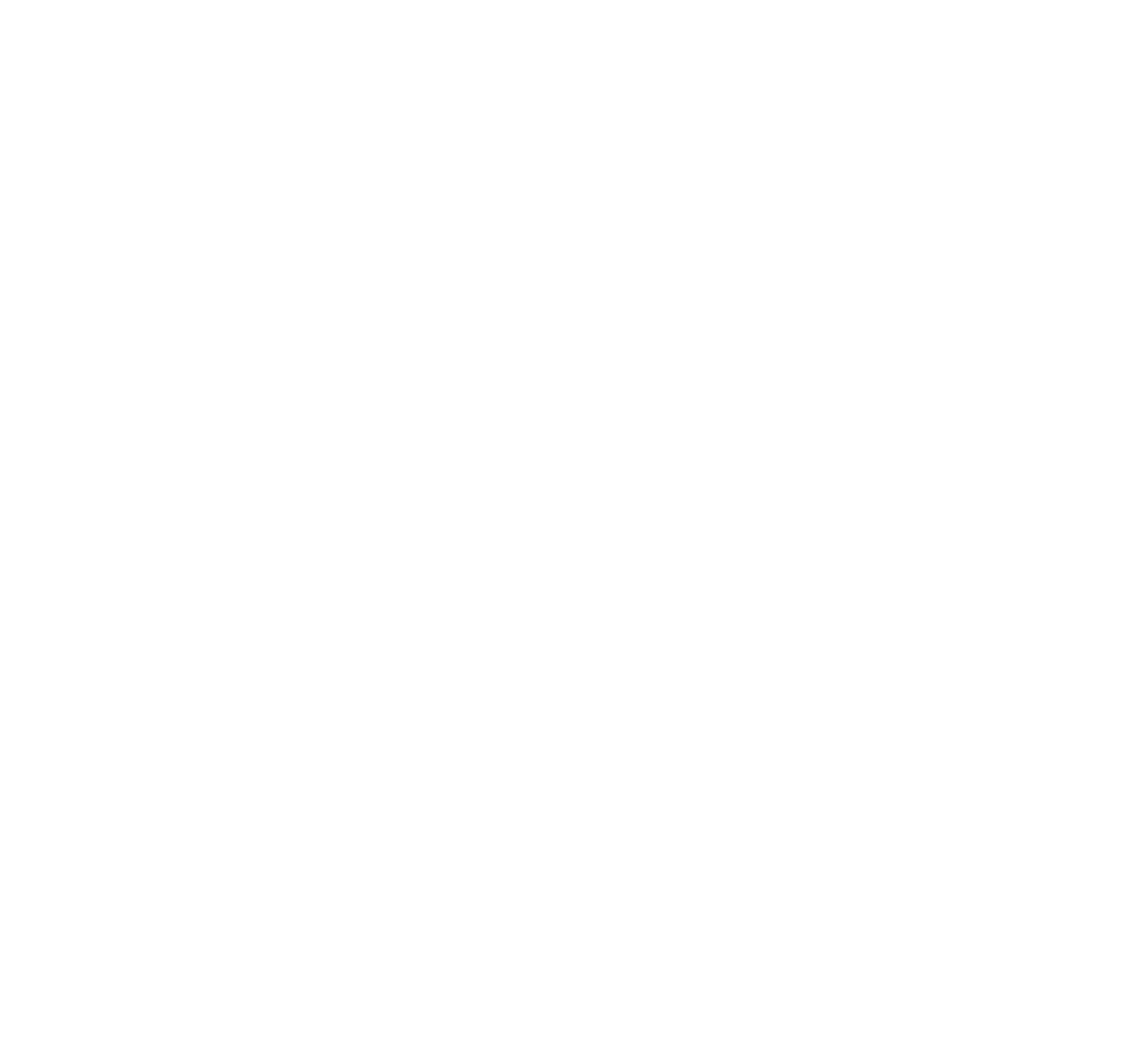 Turn to Page 2
Answer Question 3
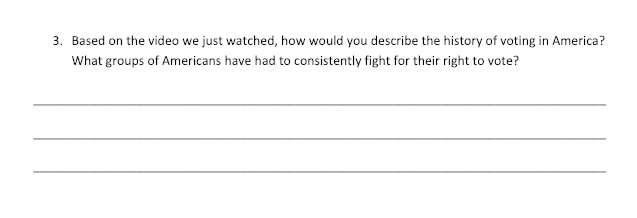 Directions
Page 3
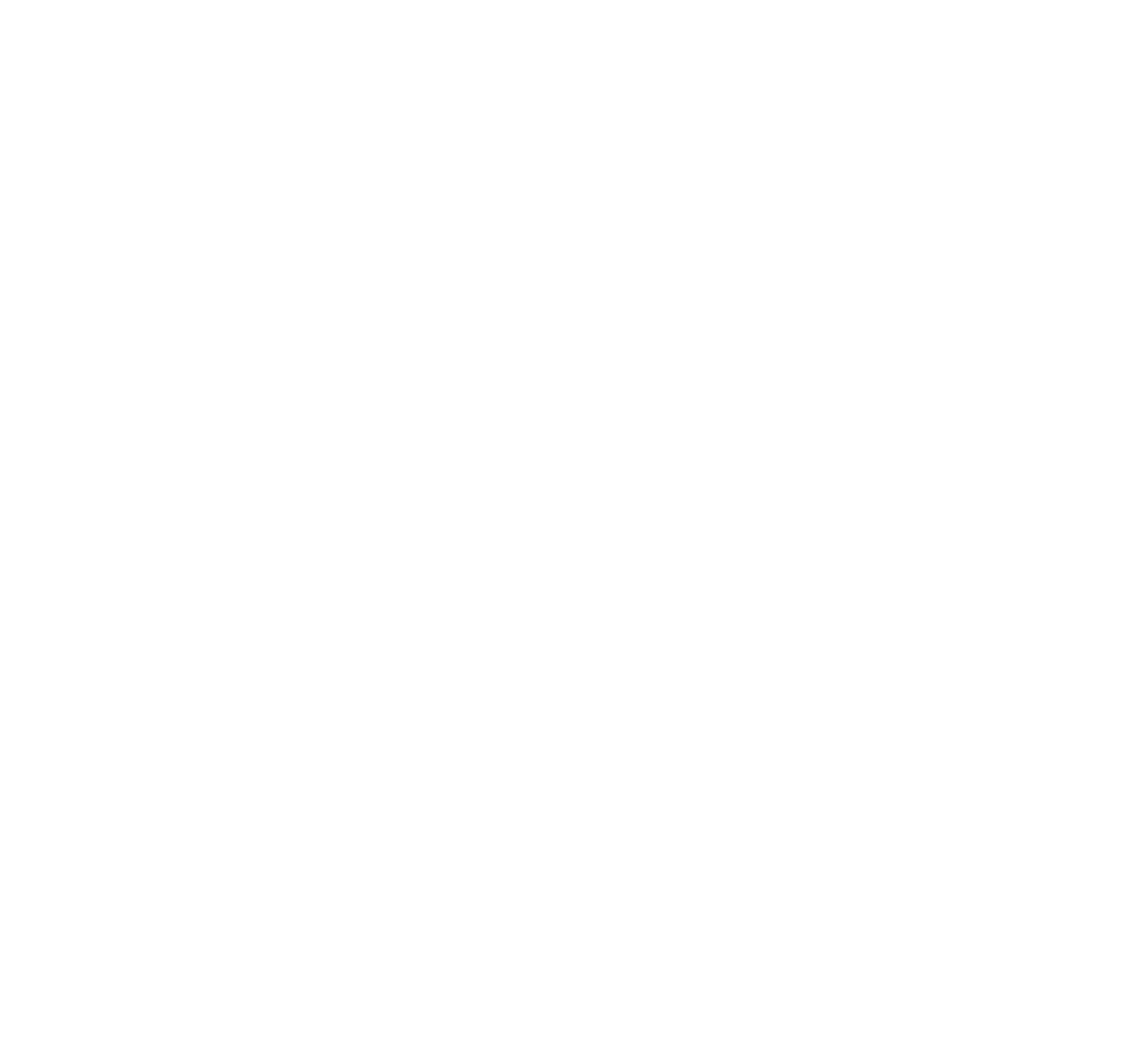 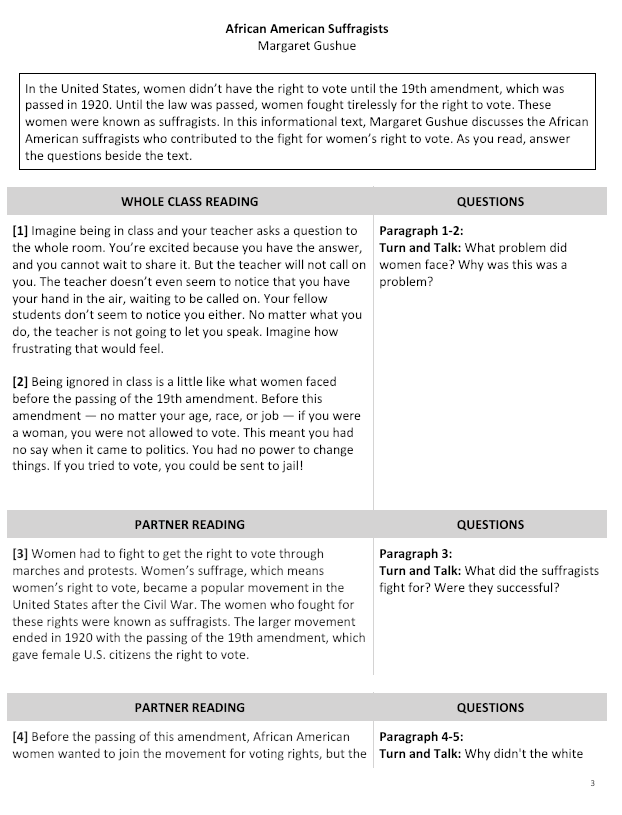 Turn to page 3 in your CommonLit packet.

Follow along as we read the article.

We’ll pause to answer the questions.
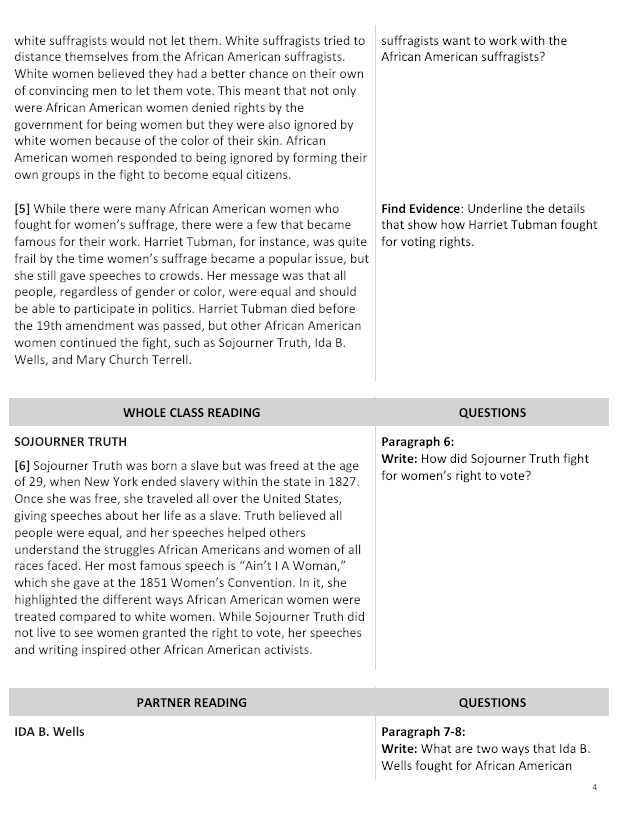 Directions
Page 4
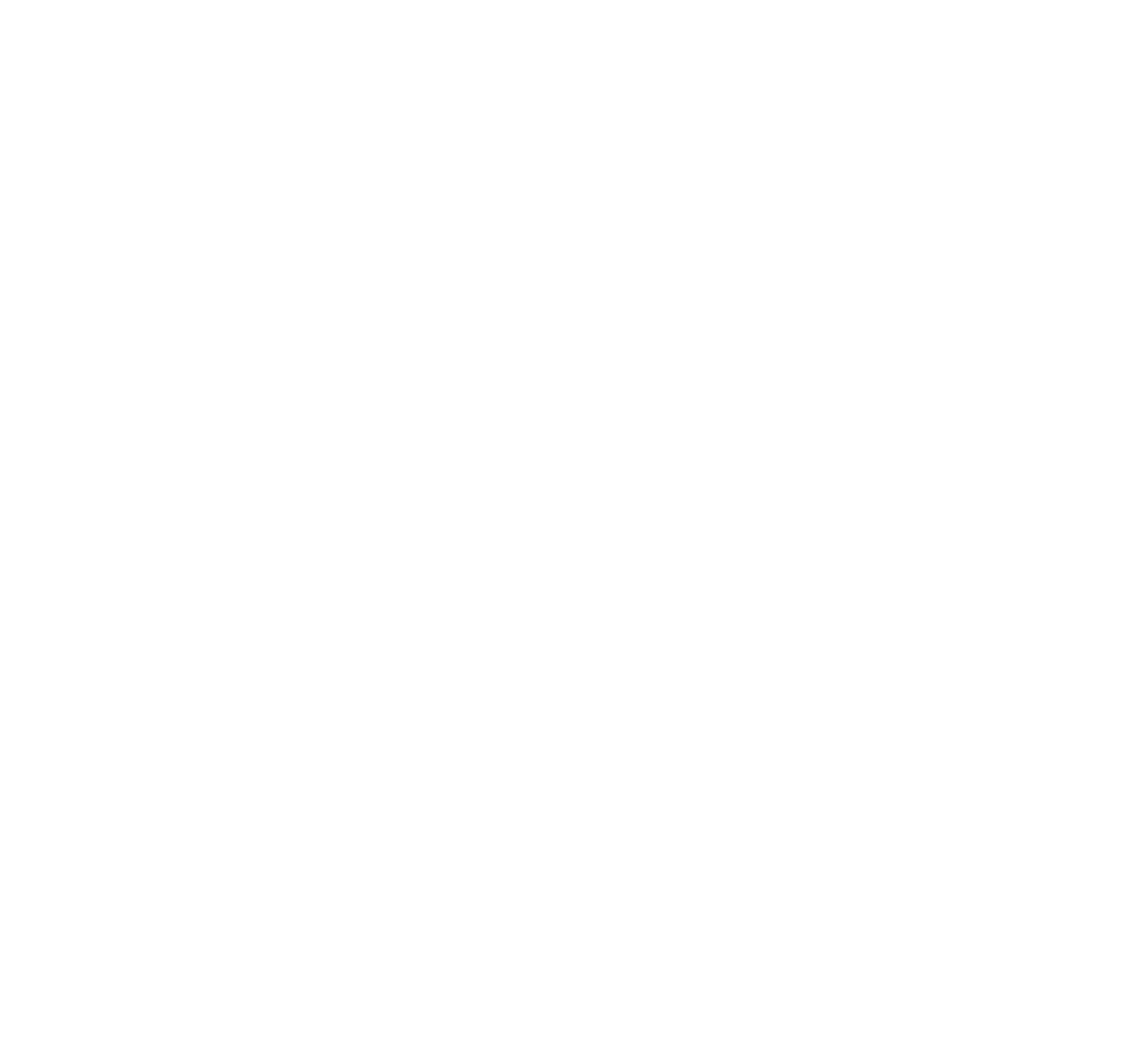 Directions
Page 5
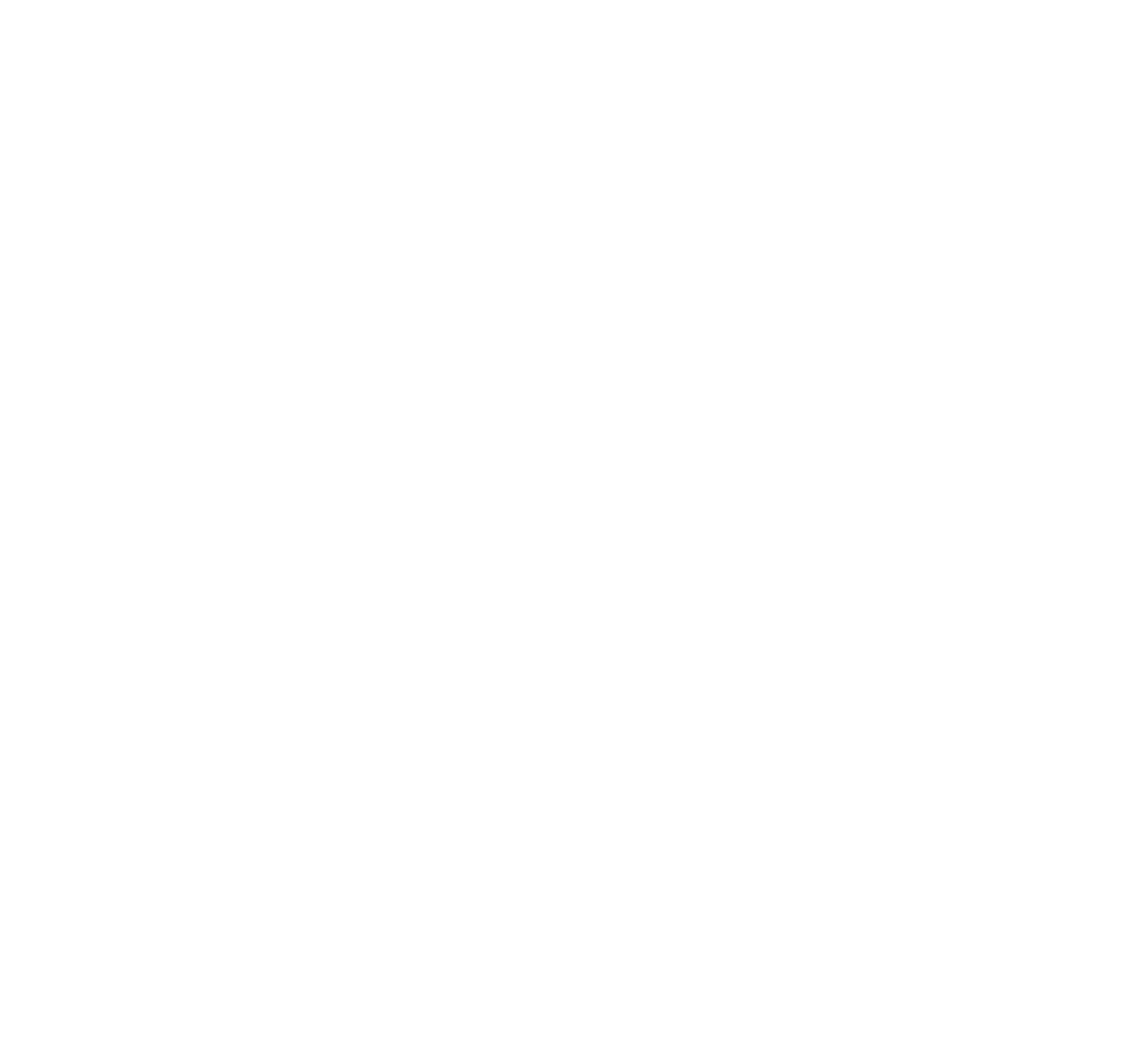 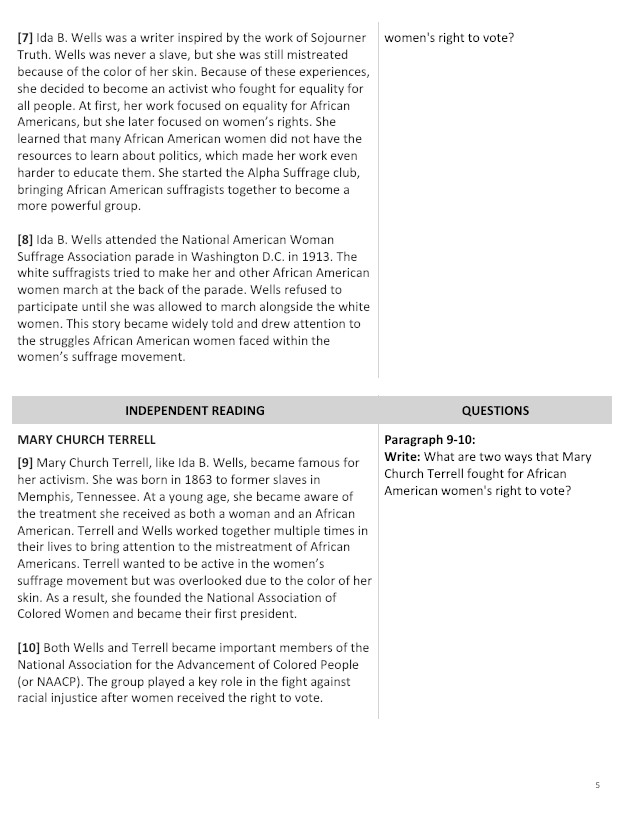 EXIT TICKET
Directions
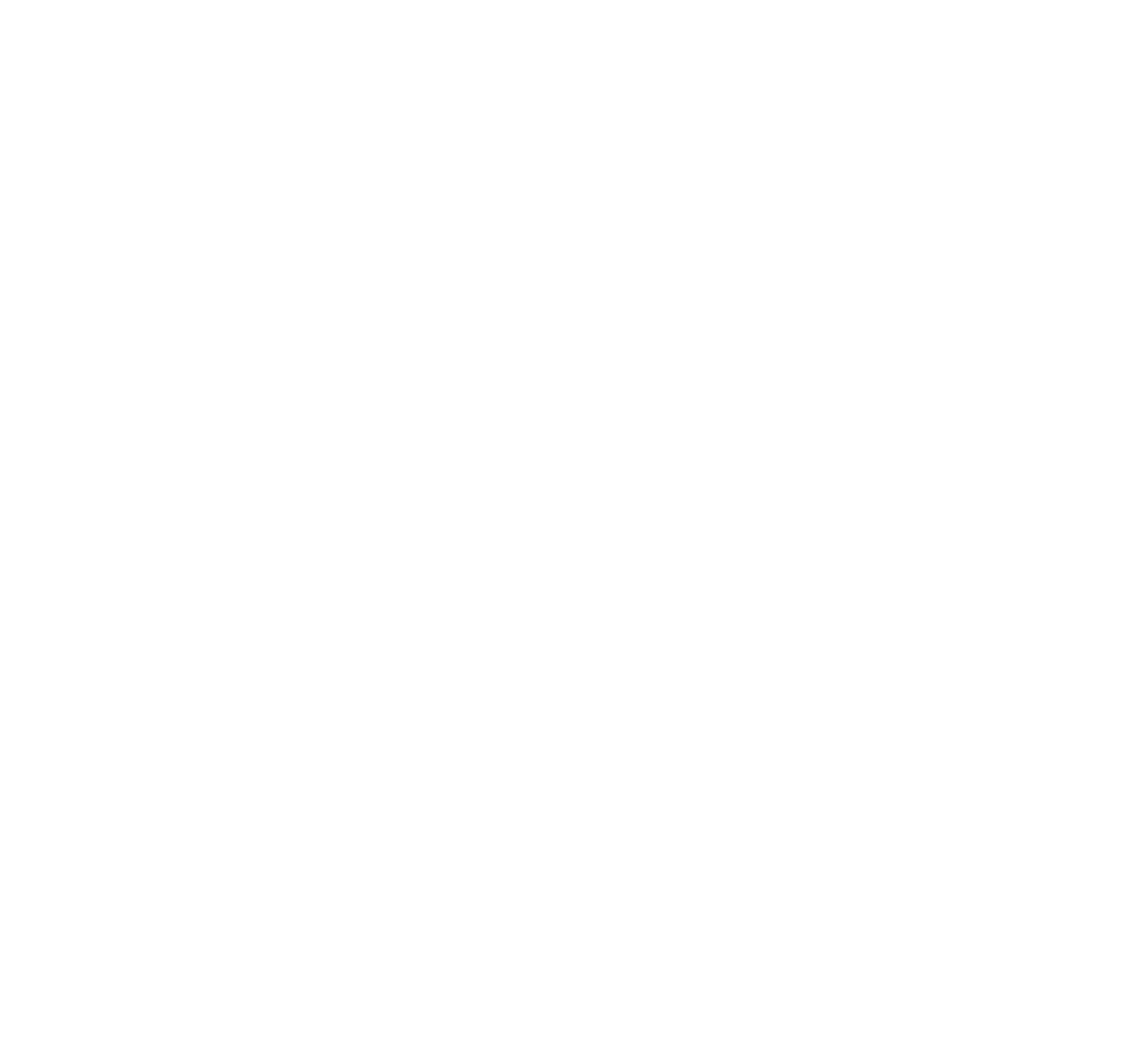 Turn to page 6 in your CommonLit packet.

Complete the Exit Ticket.

Use the text to help complete your paragraph.
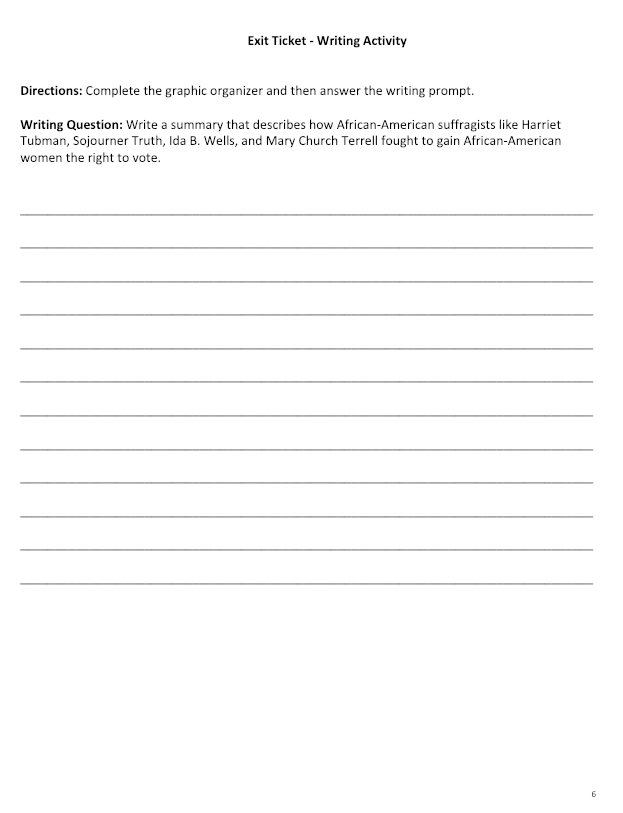